Journées de méthodologie statistique de l’Insee
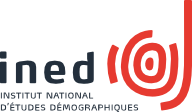 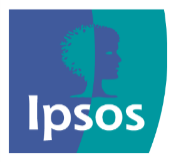 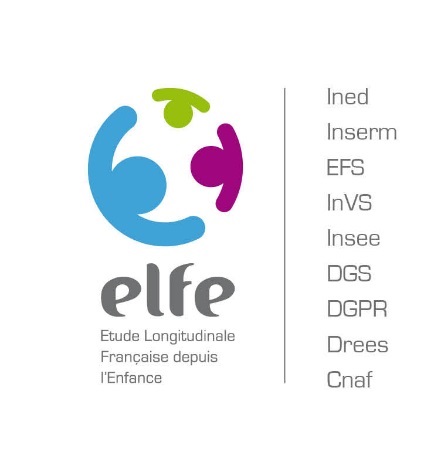 Personnaliser la relation avec les enquêtes pour limiter l’attrition: retour d’expérience de la cohorte elfe
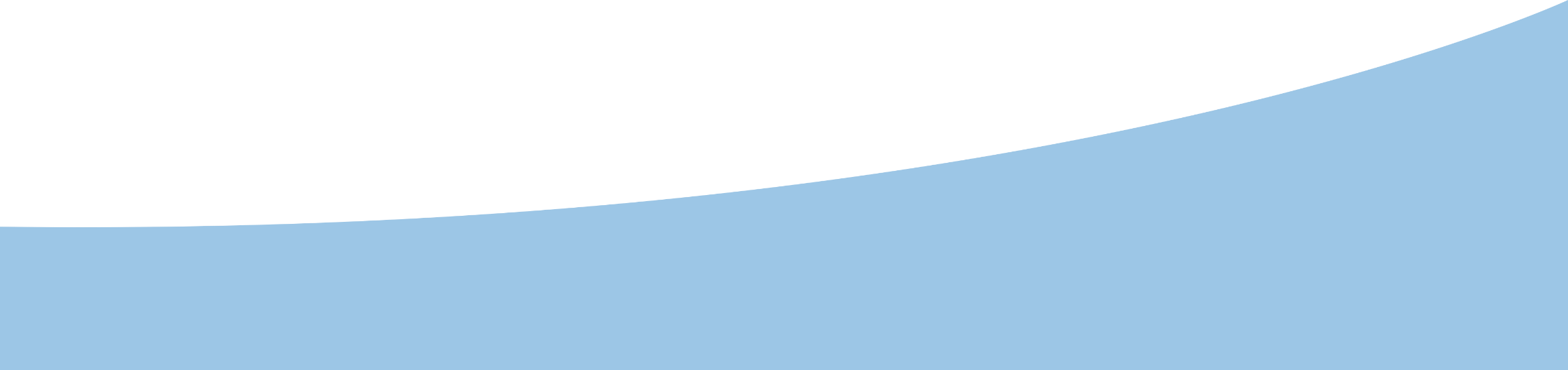 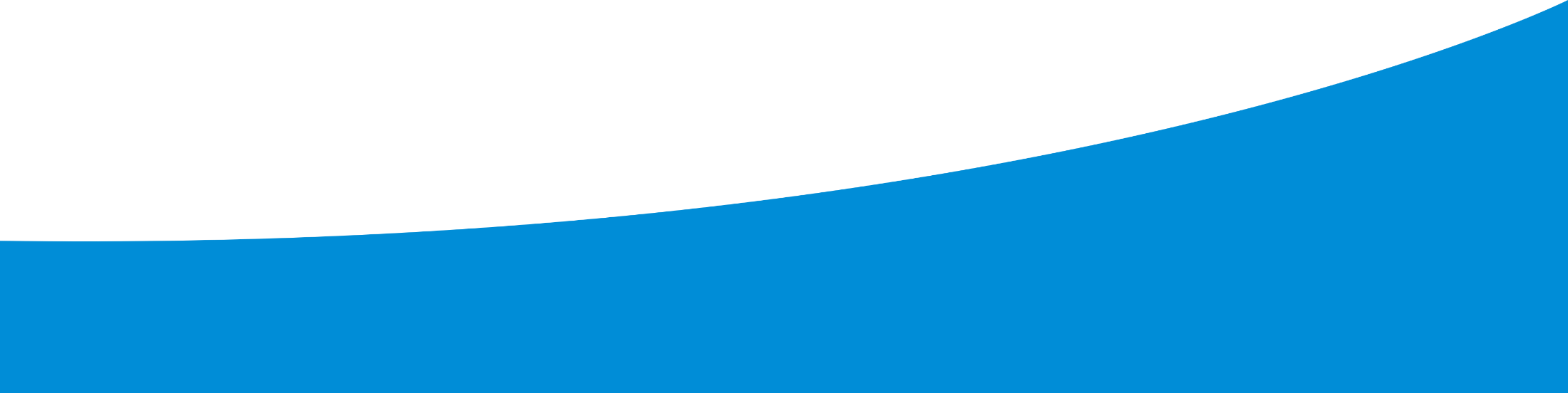 Xavier THIERRY (UMS ELFE INED/INSERM) et Farah EL MALTI (IPSOS)
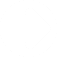 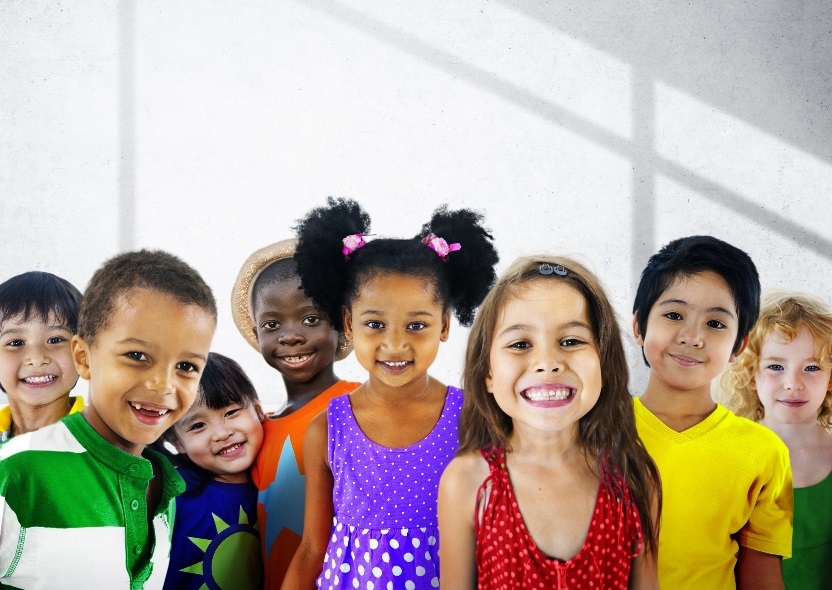 L’Etude longitudinale française depuis l’enfance(Elfe) est la première cohorte nationale de naissances
OBJECTIFS DE LA COHORTE ET INCLUSIONS
Objectif  : permettre de mieux comprendre les facteurs qui influent sur le développement, la santé, la socialisation et le parcours scolaire des enfants
Recrutement à la naissance dans un échantillon aléatoire de 349 maternités de France métropolitaine (18 041 familles)
Quatre vagues d’inclusions : au total 25 jours en avril, juillet, septembre et décembre 2011
Le suivi des enfants jusqu’à 5 ans et demi a reposé principalement sur des questionnements téléphoniques proposés aux deux parents.
UNE PARTICIPATION DÉCROISSANTE AVEC LE TEMPS
Taux de participation / base enquêtable
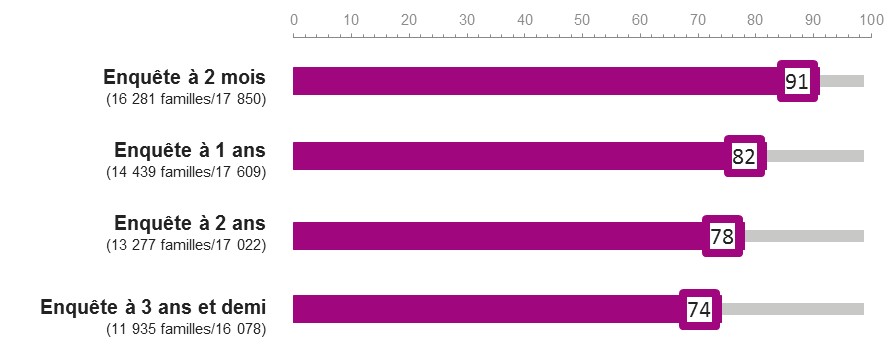 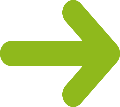 2 familles sur 3 ont répondu aux quatre enquêtes
ATTRITION DEPUIS L’INCLUSION
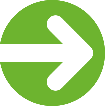 11% des familles sorties d’études entre la naissance et  l’enquête à 3 ans et demi
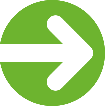 Jusqu’à l’enquête 3,5 ans : volonté de conserver le plus grand nombre de familles n’ayant que peu/pas participé sans avoir refusé définitivement de participer
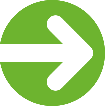 22 % des familles sorties d’études  entre la naissance et  l’enquête à 5 ans et demi  doublement
Après 4 enquêtes téléphoniques : inutile de conserver dans la base enquêtable celles n’ayant pas participé aux 3 dernières enquêtes  grand nombre de radiations
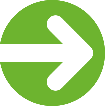 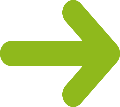 Base enquêtable à 5,5 ans : 13 970 familles
LIMITER L’ATTRITION : PERSONNALISER LES RAPPORTSAVEC LES ENQUÊTÉS POUR AMELIORER LA PARTICIPATION
Pour l’enquête à 5 ans et demi :

- Un retour personnalisé de données concernant l’enfant

	
	Évaluation de cette stratégie pour des familles sous-participantes


- Personnalisation des rapports entre les enquêtés et le prestataire réalisant l’enquête téléphonique
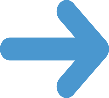 TROIS CATÉGORIES DE FAMILLESselon leur degré de participation aux trois enquêtes précédentes
Groupe 1 

10 614 familles (76 %) ayant participé aux trois enquêtes précédentes,
Groupe 2 

816 familles (6 %) ayant participé à l’enquête 3,5 ans mais pas à toutes les enquêtes antérieures
Groupe 3 

2 540 familles (18 %) n’ayant pas participé à l’enquête 3,5 ans mais ayant participé à l’une des enquêtes antérieures
CHIFFRES GLOBAUX
RETOUR DE RESULTATS PERSONNALISÉS CONCERNANT L’ENFANT
1
Pas de retour de données personnalisées pour le groupe 1

Au sein de chacun des groupes 2 et 3, tirage au sort d’un échantillon avec retour personnalisé et d’un échantillon sans retour personnalisé

Les résultats personnalisés sont fournis sur la lettre avis : durées hebdomadaires totales passées par l’enfant devant un écran
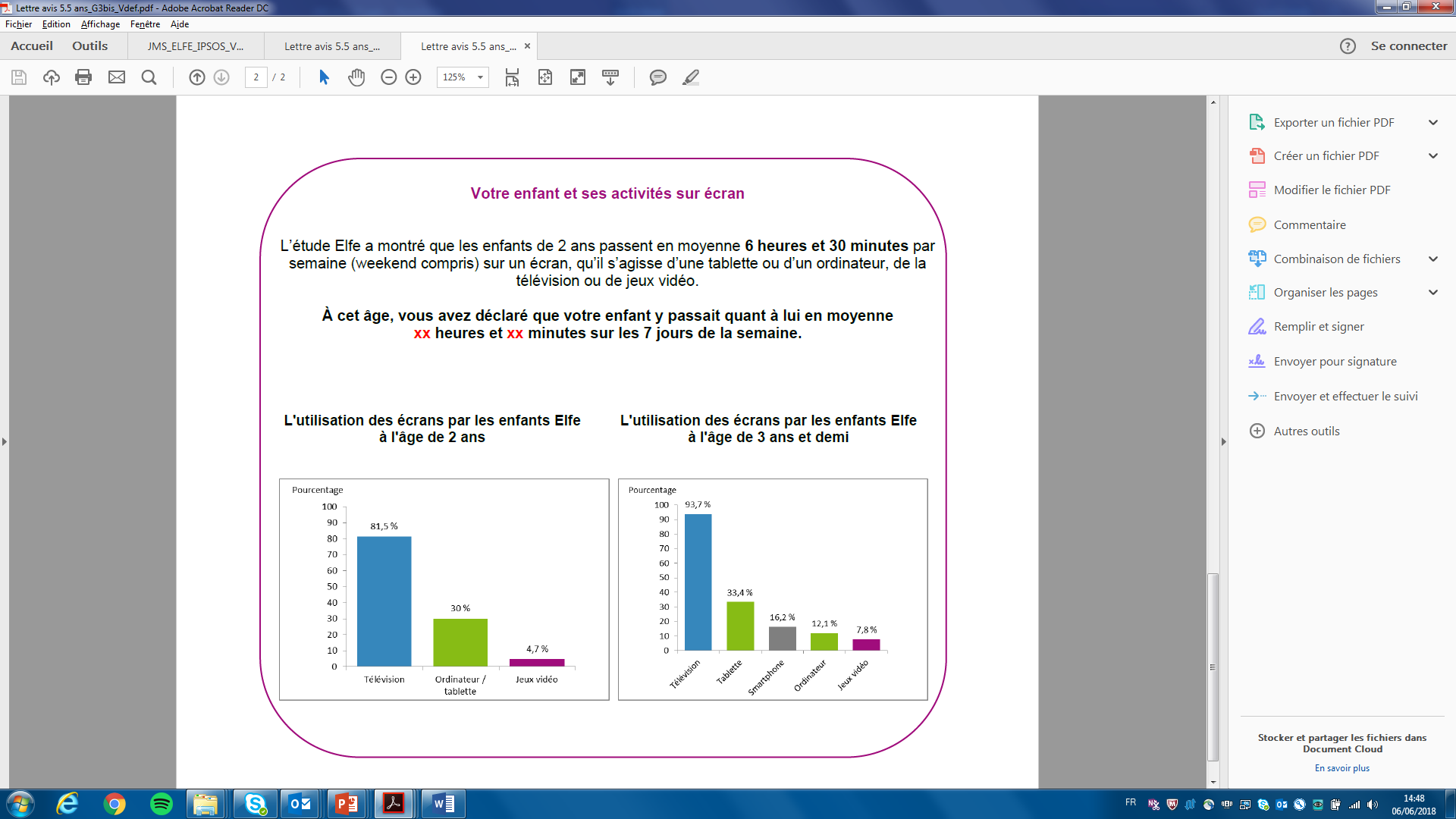 2
3
PAS D’IMPACT POSITIF DU RETOUR DE RÉSULTATS PERSONNALISÉS
Mais un effet qui dépend du niveau d’étude maternel
Interaction: p: 0,007
Et d’autres caractéristiques plus personnelles telles que l’engagement associatif
Interaction: p: 0,01
HYPOTHESES
Déception en face du caractère assez frustre des résultats transmis ?


Interrogations sur la confidentialité des données ?



Impression d’une intrusion dans les pratiques éducatives des parents ?
1
2
3
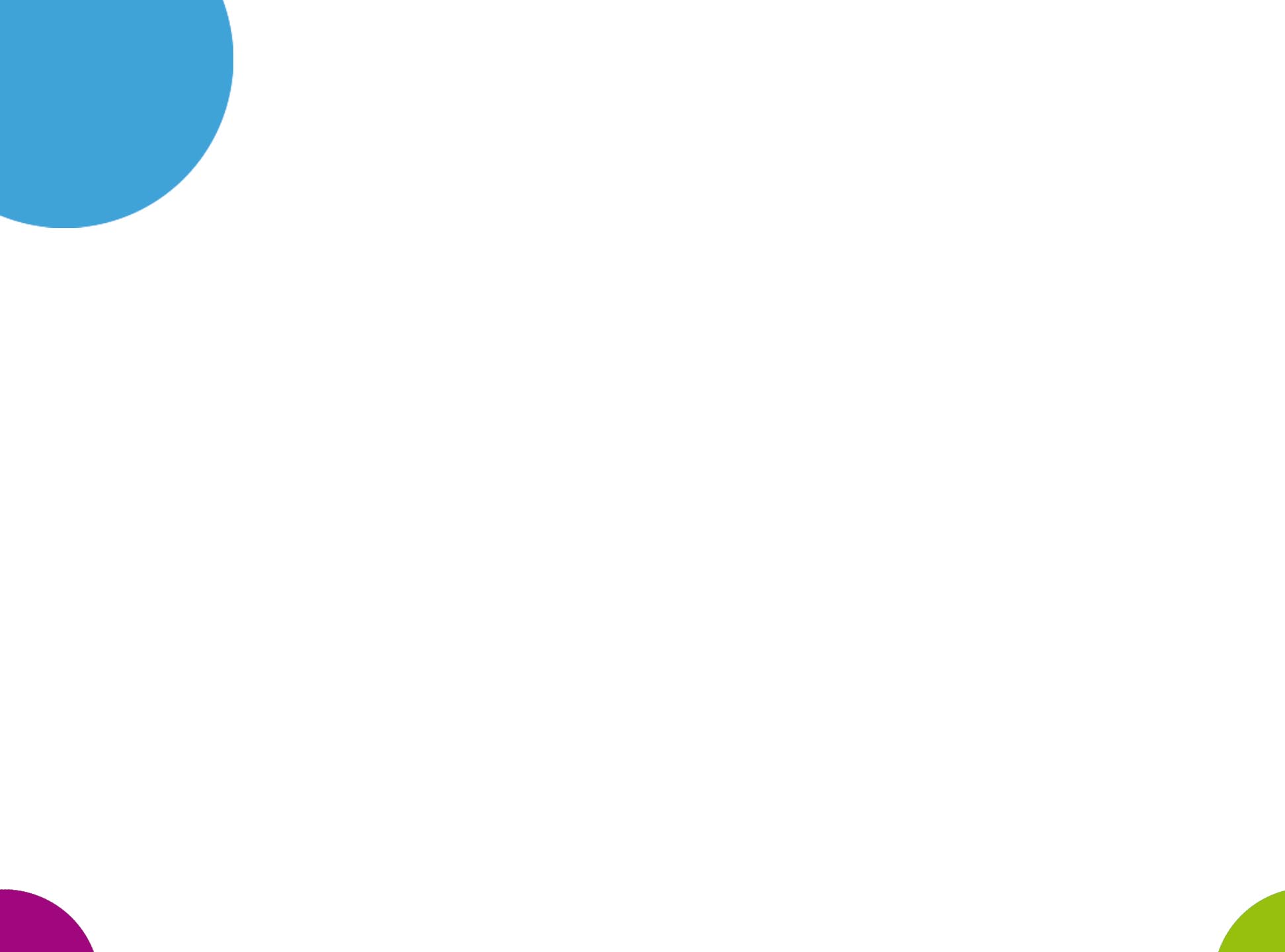 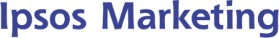 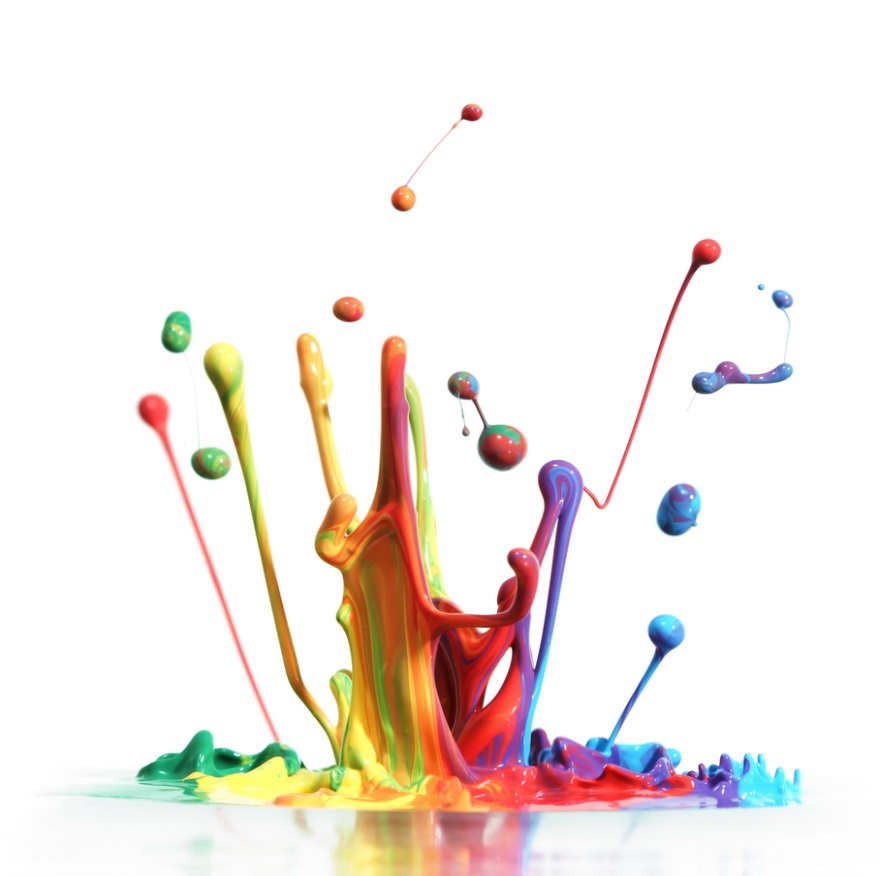 Enrichir la relation classique enquêteur          enquêté:
Rompre avec l’unicité du sens de cette relation
Rendre acteurs les parents
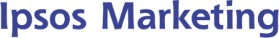 La mise à disposition d’un site internet dédié
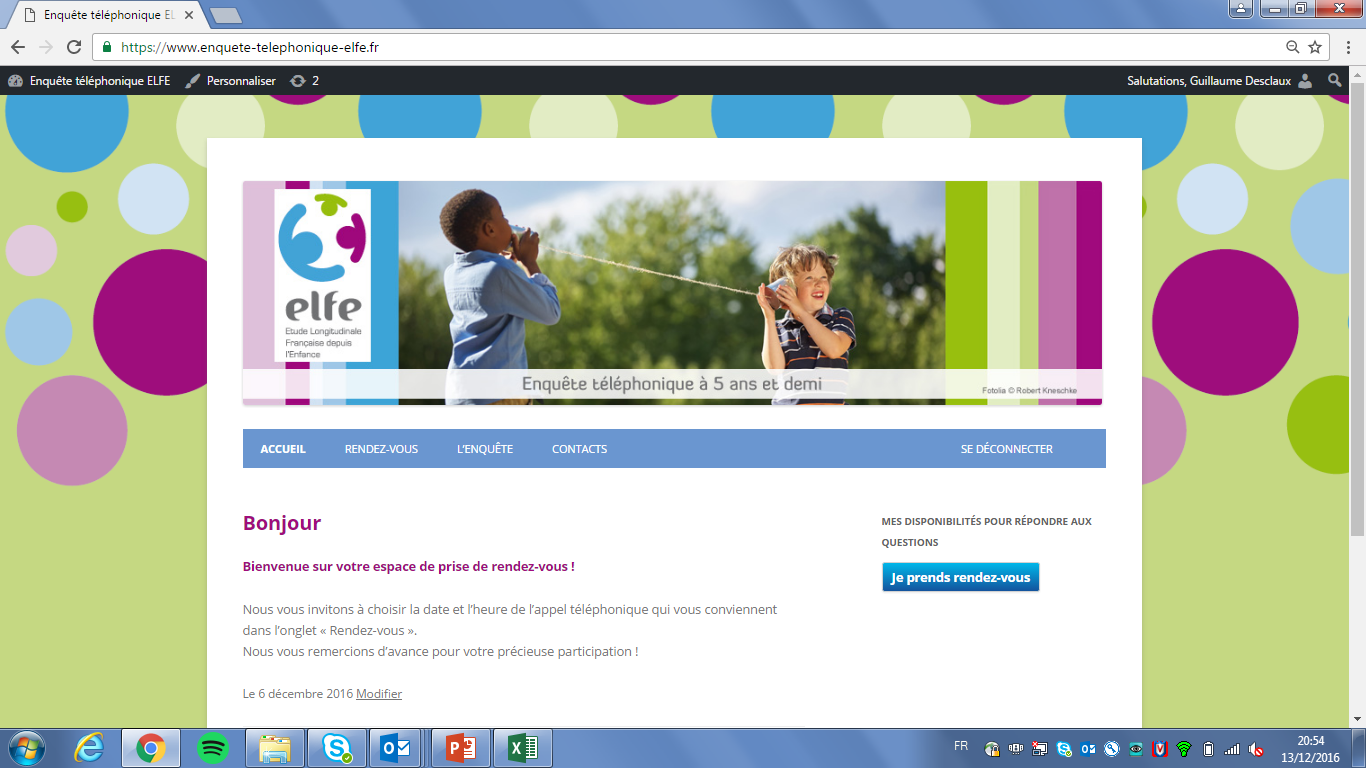 Un accès personnalisé: Identifiant et MDP pour chaque parent de la cohorte

Une communication homogène:  une charte graphique qui respecte les codes habituels de la Cohorte Elfe

Une Information facilement accessible: quatre rubriques « accueil », « rendez-vous », « l’enquête » et « contact »
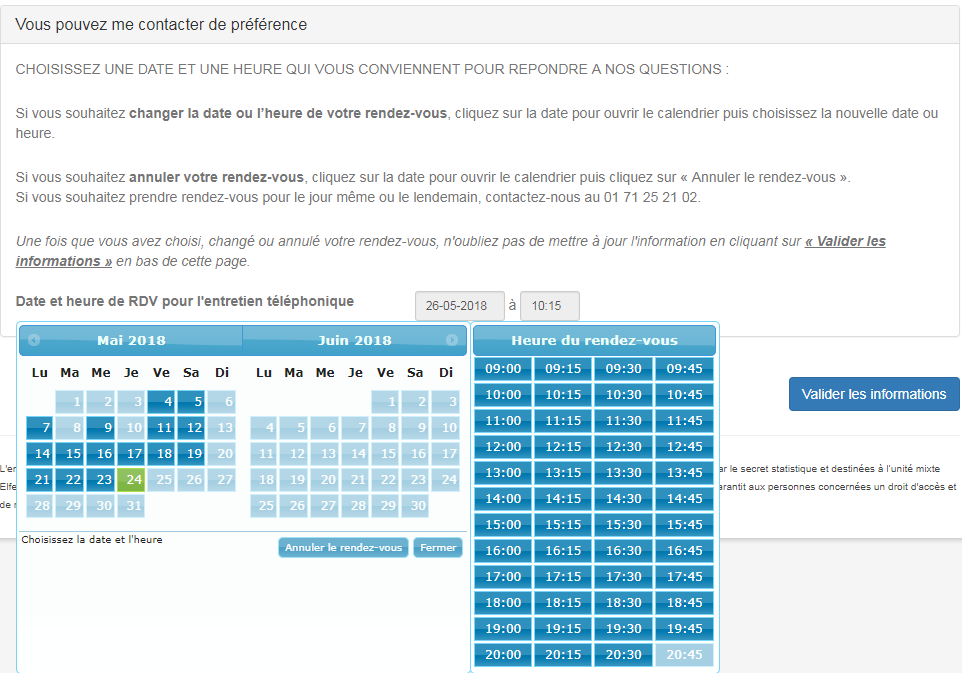 Le rendez-vous : un calendrier intuitif et facile d’utilisation pour permettre aux parents de décider du jour et de l’heure de l’entretien téléphonique
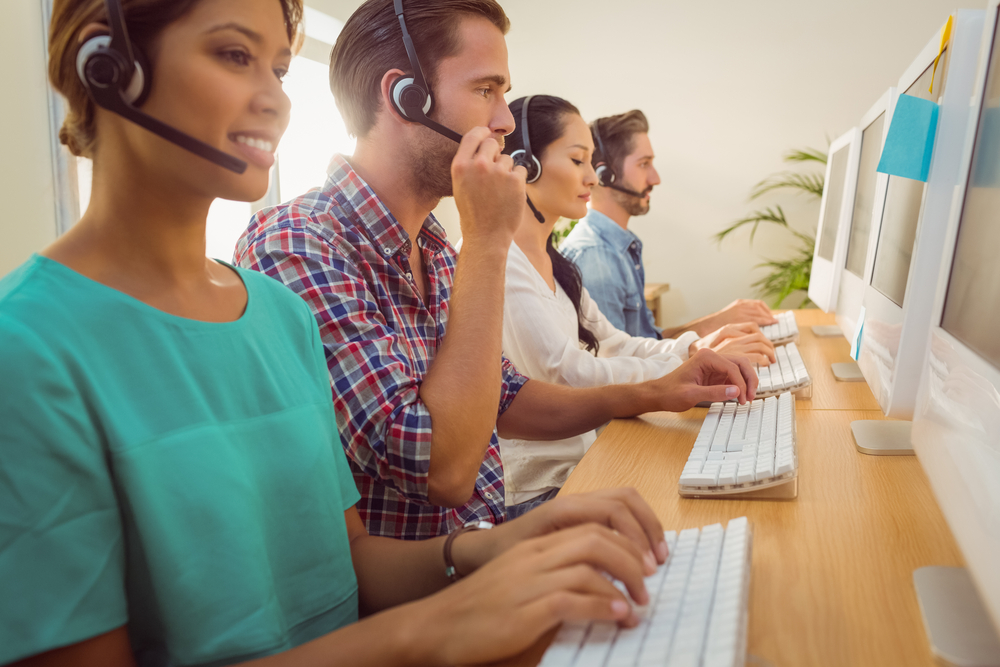 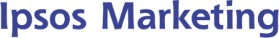 LA MISE À DISPOSITION D’UNE ASSISTANCE WEB-TÉLÉPHONIQUE DÉDIÉE
Pour…  Maintenir une relation humanisée, et rassurer les familles sur la démarche menée, mais aussi : 

Répondre aux questions et informer les parents sur l’étude, 
Prendre des rendez-vous pour les entretiens téléphoniques avec les enquêteurs. 
Mettre à jour des numéros de téléphone et adresses mails valides, 
Conseiller et d’accompagner les familles (questions sur la manière de prendre rendez-vous etc.)
Permettre aux familles d’exercer leur droit de refus, le droit d’accès aux données les concernant et le cas échéant de rectification
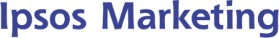 RÉSULTATS DE L’IMPLICATION ET L’ENGAGEMENT DES FAMILLES: SITE INTERNET & ASSISTANCE WEB TÉLÉPHONIQUE
Site internet
Assistance web- téléphonique
80%
27%
75%
34%
Des familles ont contacté l’assistance :
 79% par téléphone et 31% par mail
des demandes à l’assistance web téléphonique concernent le rendez-vous (fixer , modifier, annuler un RDV
des familles se sont connectées au site internet
Des familles qui se sont connectées sur le site internet ont pris un RDV
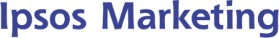 RÉSULTATS DE L’IMPLICATION ET L’ENGAGEMENT DES FAMILLES: PRISE DE RENDEZ-VOUS
1/3
98%
26 % ont été pris sur internet
1/3 des familles Elfe ont pris rendez-vous suite au mail d’annonce de l’enquête
Des rendez-vous pris se traduisent par une interview
6 % ont été pris auprès de de l’assistance Web téléphonique
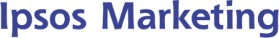 LIMITER LES REPRISES DE QUESTIONNAIRES
Parmi les répondants qui ont pris un rendez-vous sur la plateforme,
le questionnaire a été réalisé en une fois
74%
80%
72%
Parmi les répondants contactés par un enquêteur.
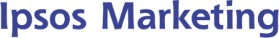 UN CADRE DE RÉUSSITE : DISPONIBILITÉ ET FLEXIBILITÉ DES ÉQUIPES
Un système intégré a été mis en place pour centraliser tous les rendez-vous pris sur le site internet et ceux pris par les enquêteurs 

Une gestion spécifique des rendez-vous grâce à un compteur de rendez-vous par tranche horaire et un système d’alerte

Une gestion quotidienne de la taille de l’équipe enquêteurs CATI pour un ajustement selon le volume des rendez-vous pris

Une assistance web téléphonique disponible sur une grande amplitude horaire et au plus proche des enquêteurs
CONCLUSIONS
La personnalisation de la lettre avis n’a pas eu d’effet positif sur le comportement des familles les plus difficiles à fidéliser

Les moyens de communication permettent de consolider la relation avec les familles des groupes 1 et 2, et d’encourager les familles de groupe 3 à ne pas abandonner la cohorte

Le retour personnalisé de résultats s’est concentrée sur un sous-groupe de familles sous-participantes, tandis que les efforts de personnalisation du prestataire se sont portés sur l’ensemble

Même si le rebond du taux de participation globale à 5,5 ans (+6 points) s’explique en partie par la radiation des familles sous-participantes de la base interrogeable, les solutions proposées et les efforts produits ont contribué à obtenir un taux de participation de 80% .  
 
La mise en œuvre d’un retour personnalisé auprès des familles fidélisées (75%) aurait augmenté la participation compte tenu de leur profil social plus favorisé
Merci pour votre attention !
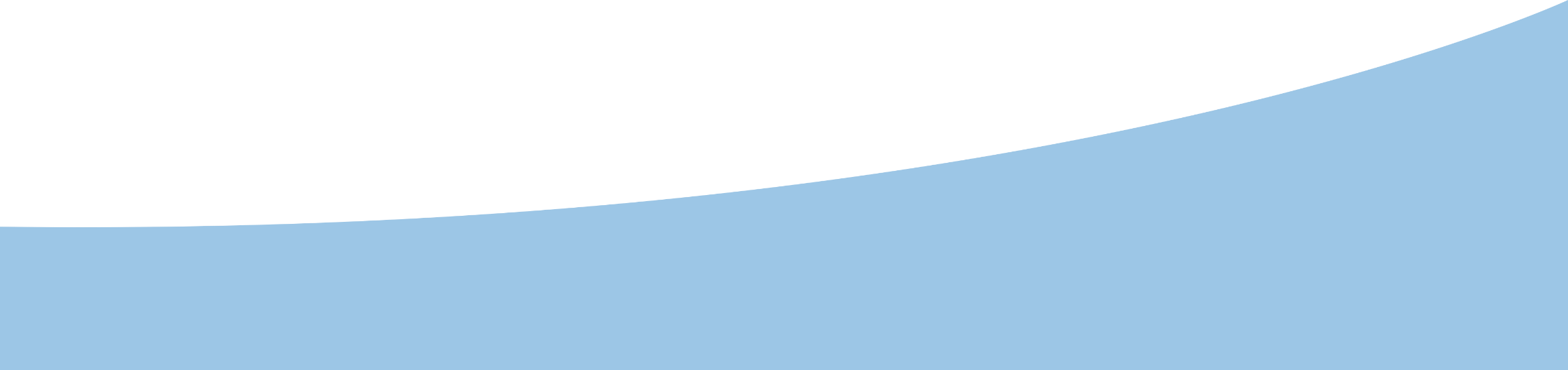 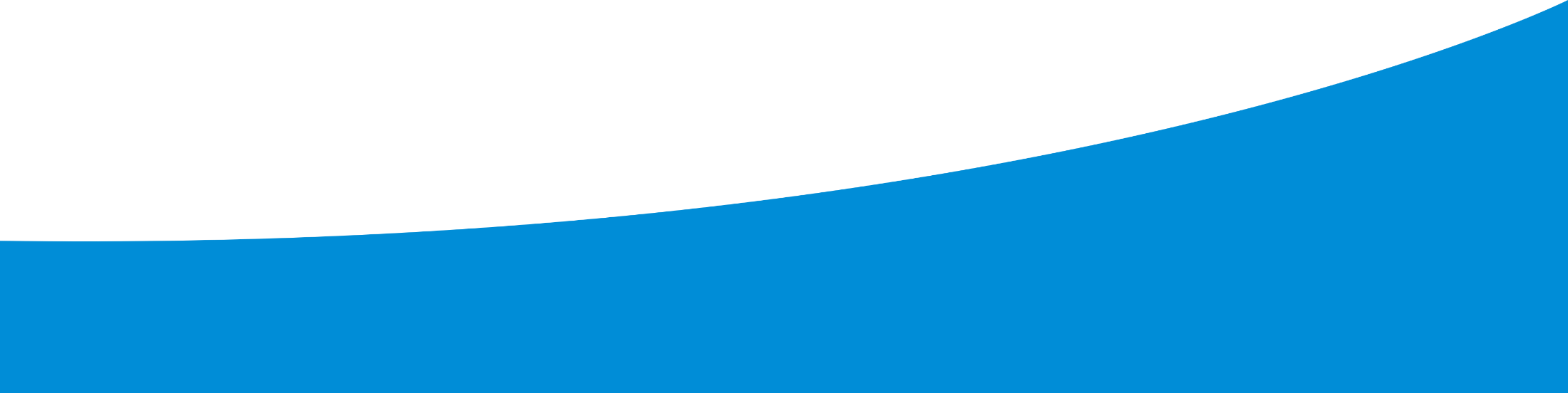 CHRONOLOGIE DES PREMIÈRES ÉTAPES DU SUIVI DES ENFANTS
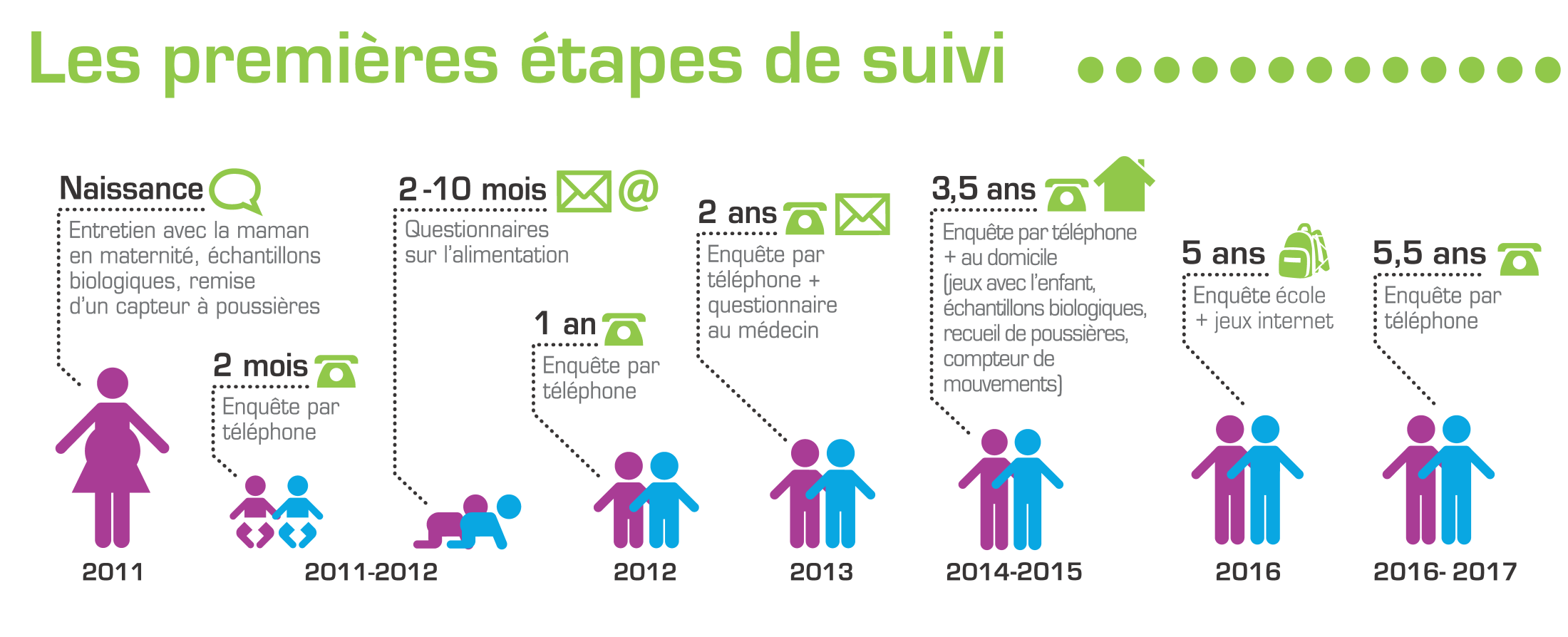 RÉGULARITÉ DE LA PARTICIPATION DES FAMILLESAUX ENQUÊTES DE LA NAISSANCE À 3,5 ANS